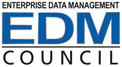 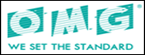 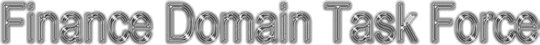 Financial Industry Business Ontology (FIBO)
Monthly Status/review call
Wednesday August 1st 2012
These slides
Headline Points
FIBO Moving Parts
These were summarized last time
Status on each
Estimated deliverables, prioritization (per last months conversation)
Plan the work going forward
2
Headline Points
FIBO for Business Entities plans and progress
Current draft
We have OWL
Written draft document
Both available on wiki and on website
Convenience Document for September in process
Operationalizing these ontologies
As a conceptual model for development
As RDF/OWL Operational Ontology
Communication and Presentation
Adaptive web presence
Explanatory slides etc. 
Webinars
3
FIBO moving parts…
Operational Ontology
4
Recap: The Moving Parts of FIBO
FIBO Business Conceptual Ontology
Business Presentation of FIBO Concepts
FIBO OMG Specifications

FIBO Foundations
FIBO for Business Entities
Etc.
Operational Ontologies
(per business use case)
Operational Ontology
Operational Ontology
5
Translates to: FIBO Deliverables
FIBO Conceptual Ontology 
Including Basic Business Ontology (BBO)
Adaptive: Web-accessible FIBO presentation
FIBO OMG Specifications

FIBO Foundations
FIBO for Business Entities
Etc.
Operational Ontology
(main business use case – common reference and querying across multiple data sources)
Operational Ontology
Operational Ontology
6
Big release (provisionally in November)
Scope (provisional)
Business Entities
Securities?
Derivatives (part)
Operational Ontology / ies
Over the coming months the EDM Council and OMG FDTF will work towards aligning all the moving parts of the FIBO universe
Will release something of demonstrable value
Use Case: LEI information requirements
Sub-set of FIBO-BE required for these
7
FIBO Deliverables Status
FIBO Conceptual Ontology 
Including Basic Business Ontology (BBO)
Adaptive: Web-accessible FIBO presentation
FIBO OMG Specifications

FIBO Foundations
FIBO for Business Entities
Etc.
Operational Ontology
(main business use case – common reference and querying across multiple data sources)
Operational Ontology
Operational Ontology
8
Status: Business Conceptual Ontology
FIBO Conceptual Ontology 
Including Basic Business Ontology (BBO)
Subject Matter Expert Reviews substantively complete for:
Business Entities
Tradable Securities
Derivatives
Pricing / Market Data
Corporate Events and Actions
Modeling rework required for Derivatives, Market Data
Dependencies on BBO work (next slide)
9
Status: Basic Business Ontology
FIBO Conceptual Ontology 
Including Basic Business Ontology (BBO)
Shared Semantics / Namespace Alignment
Transactions (REA/XBRL): now bi-weekly
Good progress being made
Needed for securities, derivatives transactions
Transaction Heat Map
Date / Time: working with OMG DTV
Phase 1 needed for Securities, Derivatives (schedules etc.)
Phase 2 Needed for Price/Yield /analytics (market data)
Other concepts in real estate, construction, portfolio modeling
Needed for MISMO (loan semantics)
10
Status: Business Conceptual Ontology
Transactions
Alignment of REA, XBRL terms completion end August
To be used in rework of OTC Derivatives semantics
Raw material for Securities Transactions, Payments
Payments
Session at Cambridge OMG FDTF Meeting
Good tie-in to Transactions
ISO TC68/WG5 looking for Fx-based payments example as validation of the value of semantic layer in ISO 20022
Shared Semantics: common payments concepts
Risk
High level model of risk concepts exists
11
Status: Business Presentation Layer
Adaptive Migration
Complete for FIBO-BE
Foundational elements covered
Migration process to be documented
Adaptive: Web-accessible FIBO presentation
Visuals
Icon design
New navigation diagrams
Splash screen / orientation
Descriptive
Whatever format FIBO content is presented in, needs detailed explanation for those less familiar with the legal aspects of things
12
Status: OMG Specifications
FIBO Foundations and FIBO-BE
Convenience documents for September
Proposed reduction in scope of FIBO-BE to be reflected
Basis for next phase
FIBO OMG Specifications

FIBO Foundations
FIBO for Business Entities
Etc.
FIBO Business Entities
Full formal release later in the year
Precise scope to be determined by business SME Review
Some additional legal nuances to be captured for LEI
13
Status: OMG Specifications
FIBO Reference data (securities)
The content needs very little work
Metamodel update to conform with FIBO
FIBO Derivatives
Some rework of content required to adequately reflect transactional semantics
Metamodel updates as above
FIBO Loans
MISMO (Loans XML standard) alignment in progress
Substantial content, business reviewed
FIBO Market Data (price / yield / analytics)
Substantial content
To be aligned with OMG Date / Time Vocab (ongoing)
Others: 
CAE ontology (static terms) done; process to follow
propose to segregate Indices and Indicators;  Funds/CIV
14
Status: Operational Ontologies
Done
IR Swaps POC completed, well received
In progress
Operational ontology for Legal Entity (LEI use case)
To do:
Extend to Credit Default Swaps
Extend to Loans / MBS
Deliver as formal FIBO Specification
Operational Ontology
(main business use case – common reference and querying across multiple data sources)
Operational Ontology
Operational Ontology
15
Making FIBO Operational
There are two kinds of operational environment:
Semantic Technology (RDF/OWL)
Conventional (logical data models)
Conventional
Extract a sub-set of FIBO for a given use case
Map this to existing data models, message models
About to do this for counterparty credit risk reporting
Mapping
Not as simple as it seems
Many to many relationships
Term to graph relationships
Exploring tools to do this (e.g. Adaptive)
IBM Data models alignment – position statement to come
Let us help you with mapping!
16
What’s Next?
Communication
Making FIBO Operational
Completion of RFC specifications
17
Communication
FIBO-BE is very different to typical entity data models
Need to explain how the legal nuances are reflected
We actually missed some legal nuances
Describe how to extract single taxonomy per use case
Website
EDM Council website going live soon. Will include additional explanatory material on FIBO and a “Way in”
Semantics Repository (existing website) updated. Minimal but up to date information. Restructuring for Business Entities ongoing
Adaptive: web based representation of the full conceptual model content. Working on “Entry” pages for clarity.
18
Making FIBO Operational
Semantic Technology
Define a useful sub-set of FIBO for the industry
For example, limited to the requirements of LEI in the first instance
Release this as FIBO for Business Entities etc.
Identify how to extract useful sub-sets of this for operational ontologies (per use case)
Deliver FIBO Operational Ontology RFC(s)
Conventional Technology
Create extracts and views of FIBO for specific use cases
LEI information requirements
Counterparty Exposures Reporting (FSB)
Map these to logical models, messages etc.

Bottom Line: Demonstrate how FIBO can deliver real business value in well defined business requirements
19
Completion
FIBO for Business Entities
Identify required sub-set of FIBO-BE terms for LEI use case
Requires business domain experts participation
Not expecting to have these completed by mid-August
FIBO Foundations
Incremental releases with only the terms needed for a given FIBO OMG specification
Complete the Specification (conformance; other comments)
FIBO for Securities
Prepare RFC Specification document
Beta material from 2010 almost ready to deploy
Implement outstanding Change Requests
FIBO for Derivatives
Prepare an RFC Specification covering IR Swaps, CDS
Use case driven: terms needed for counterparty credit?
20
FIBO Roadmap (as at July 2012)
June
Sept
Dec
Mar
June
Q3, 2012
Q4, 2012
Q1, 2013
Q2, 2013
Q3, 2013
Vote
FIBO-Foundations
Global Terms and modeling framework
FIBO-Foundations
Updates
Industry feedback
Finalization TF
Vote
FIBO-BE
Business Entity
FIBO-BE
Updates
Industry feedback
Finalization TF
Vote
FIBO Reference Data
Securities
FIBO Reference Data
Updates
DTV Alignment I
Industry feedback
Finalization TF
Vote
Operational Ontology
Operational Ontology
Operational Ontology 
Task Force
Industry feedback
Finalization TF
Vote
FIBO Reference Data
Derivatives Part 1
FIBO Reference Data
Derivatives Part 2
Industry feedback
Finalization TF
Vote
FIBO LOANS
MISMO Alignment
Industry feedback
Finalization TF
Vote
FIBO Reference Data
CIV/Funds
Funds BE Terms
Finalization TF
Industry feedback
Vote
FIBO Date Dependent
Market Data Ontology
OMG DTV Alignment II
Industry feedback
Finalization TF
Vote
FIBO Process
Corporate Actions
Process notation
Industry feedback
Finalization TF
Vote
FIBO Process
Transactions
Industry feedback
Txn SME reviews
Finalization TF
Priorities
Scope: Everything required for LEI, FSB etc.
Identification
Ownership
Relationship hierarchies
Links to obligations
Issuance, guaranty, obligor
Be usable in the IR operational ontology
When we have achieved this, we can release the standard
22
Participate!
Regular working calls
Thursdays 2 – 3: FIBO OMG specification documents
Thursdays 3 – 4: Technical / OMG metamodel focus
Wednesday 10 – 11: SME Reviews
Monday / Tuesday alternating: POC / Operational
Shared Semantics ad hoc calls
Subject Areas
Completion of FIBO-BE and Foundations
Initiation and completion of FIBO-RefData and Derivatives
Payments / transactions (per Cambridge)
Operational Ontology Task Force
Counterparty Credit Reporting
LEI Information Requirements
Please sign up for the work you are interested in
23